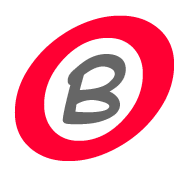 Aktive – Passive Bestandskonten: Suchrätsel
Aktiva
Passiva
Bilanz
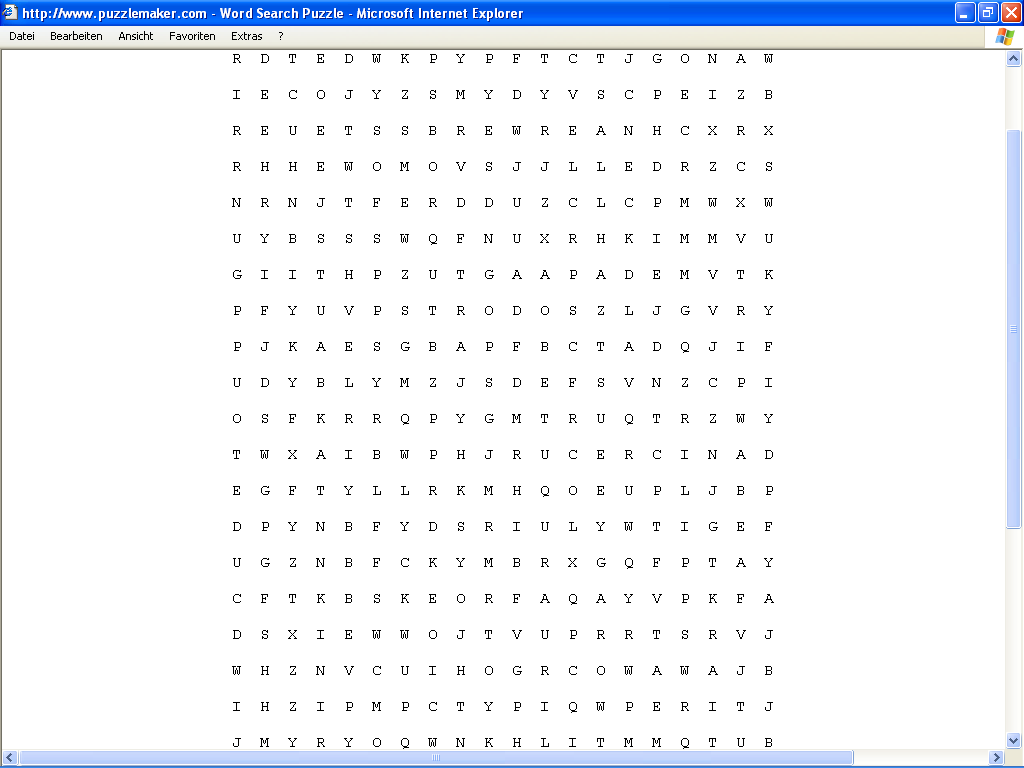 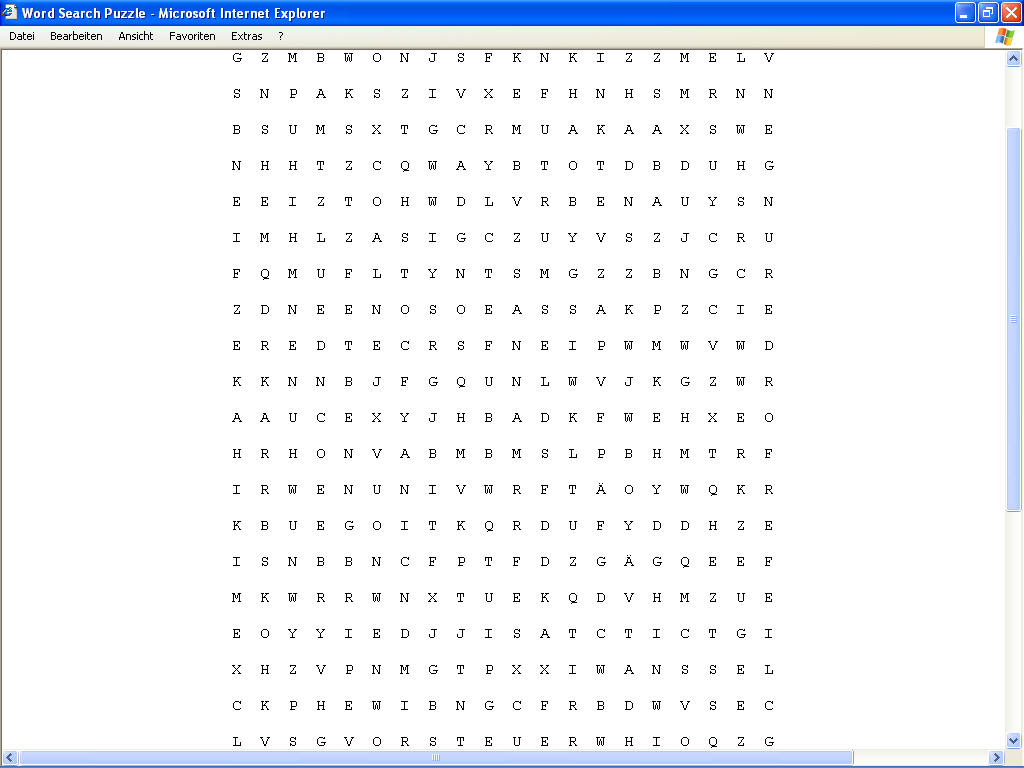 Suchbegriffe: UST-Zahllast, Bank, Gebäude, Geschäftsausstattung, Darlehen, Handelswaren, Erwerbssteuer, Kassa, Lieferforderungen, Lkw,  Maschinen PSK, Vorsteuer, Werkzeuge, Umsatzsteuer;
Aktiva
Passiva
Bilanz
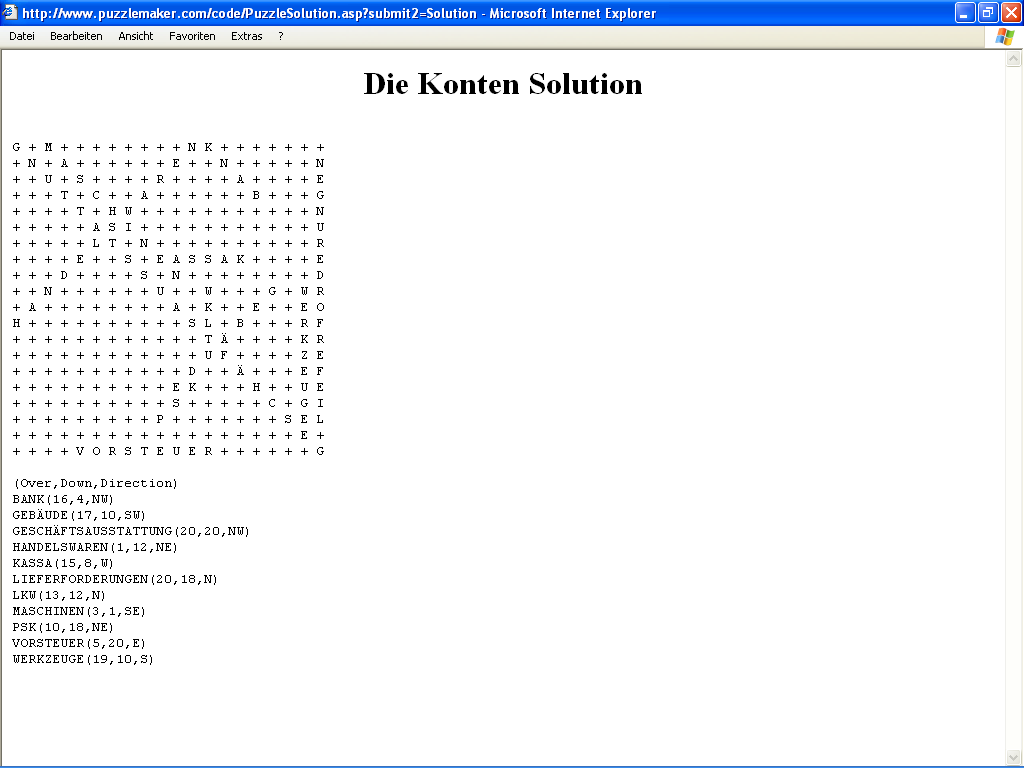 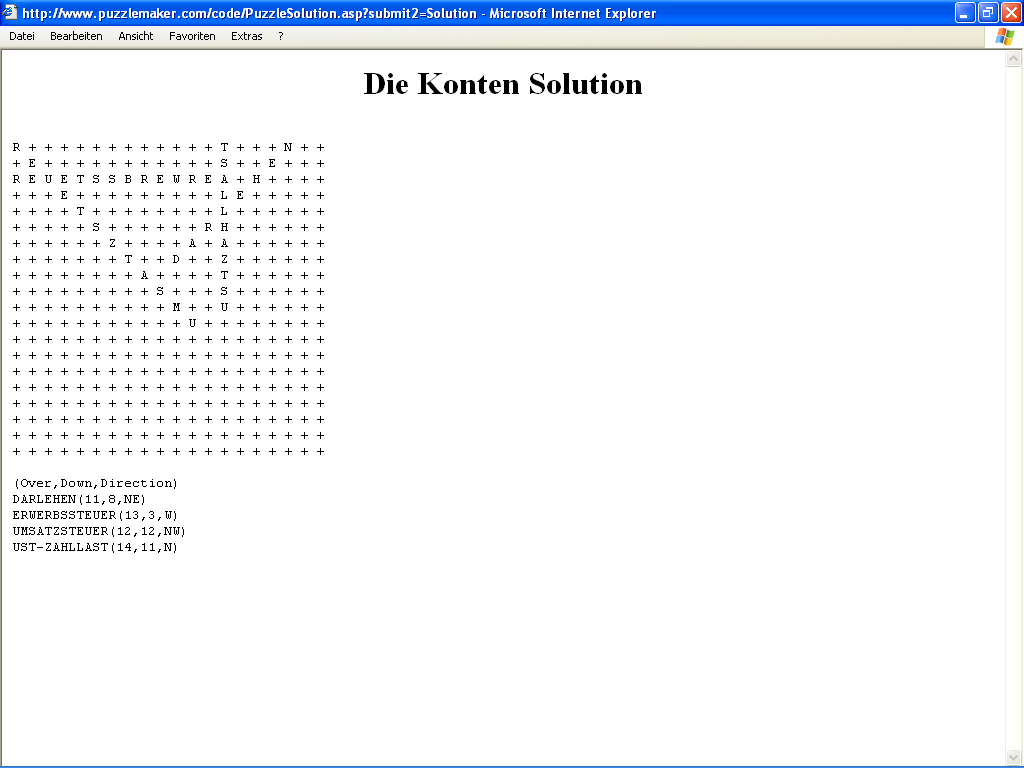